Валяние из шерсти, как один из методов развития детей.
«Ум ребенка находится на кончиках его пальцев» 
В.Сухомлинский.
Выполнила Мартынова А.А. учитель начальных классов ГБОУ школа №217 им.Н.А.Алексеева Санкт Петербурга
Цель таких занятий – развитие интеллекта ребенка путем развития моторной координации рук, воспитание художественного вкуса, развитие творческих сторон личности, развитие способностей к реализации замыслов по средствам использования изобразительных средств выражения (техника, приемы, материалы).
Задачи валяния из шерсти – познакомить обучающихся с таким материалом, как шерсть, научить приёмам работы, формировать умение составлять композиции по своему замыслу.
Инструменты и материалы для создания картины из шерсти:
Мериносовая шерсть для валяния;
Фланель, фетр (или похожий материал);
Рама для фотографий;
Ножницы.
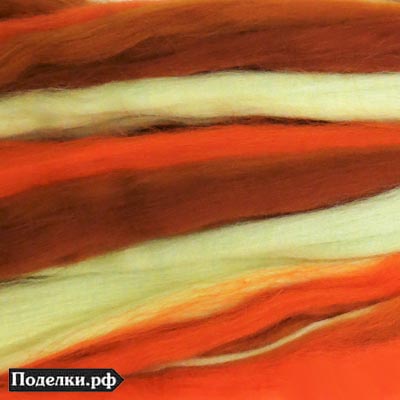 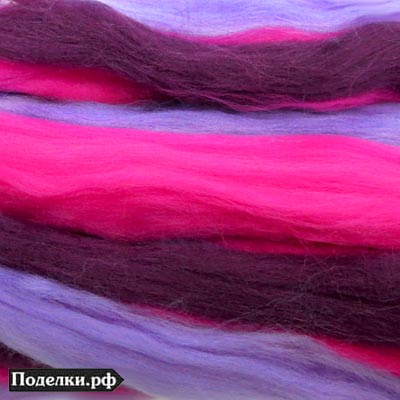 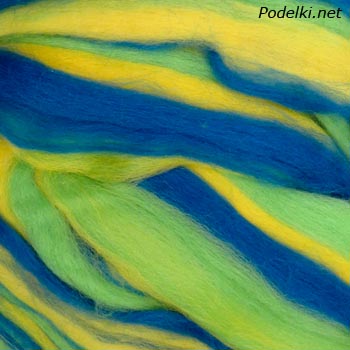 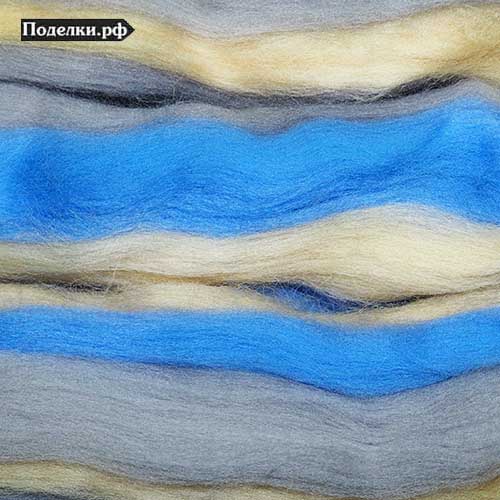 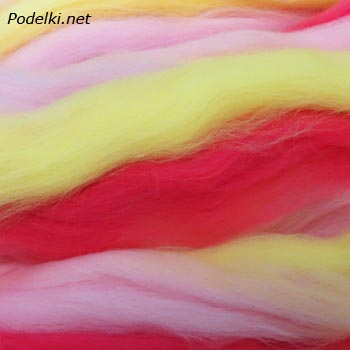 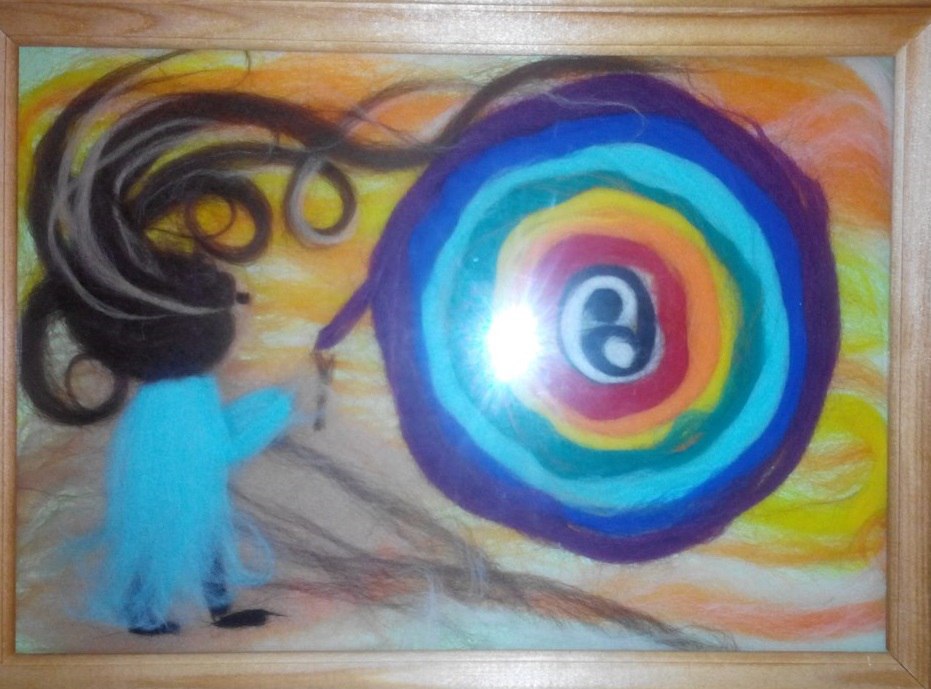 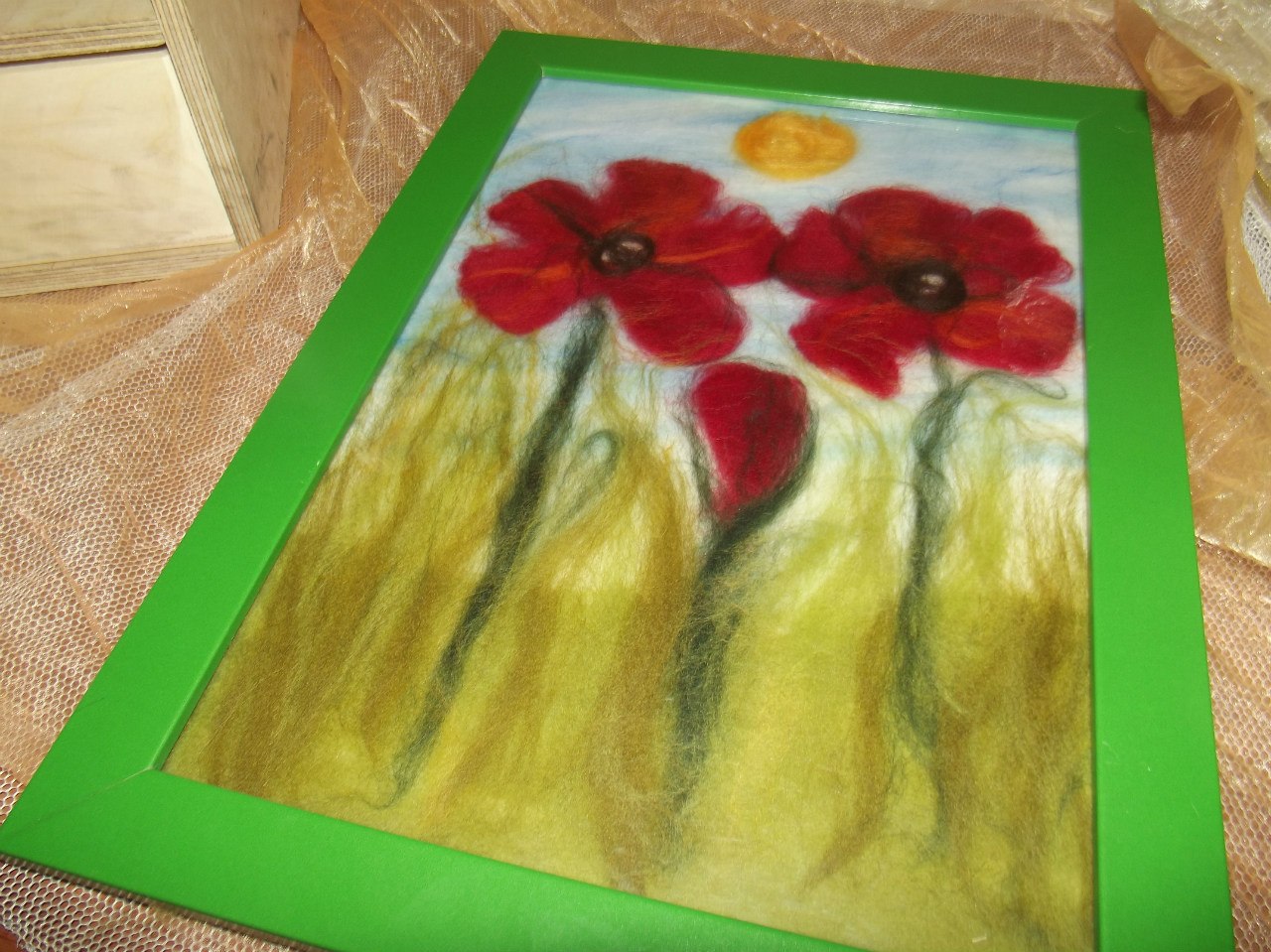 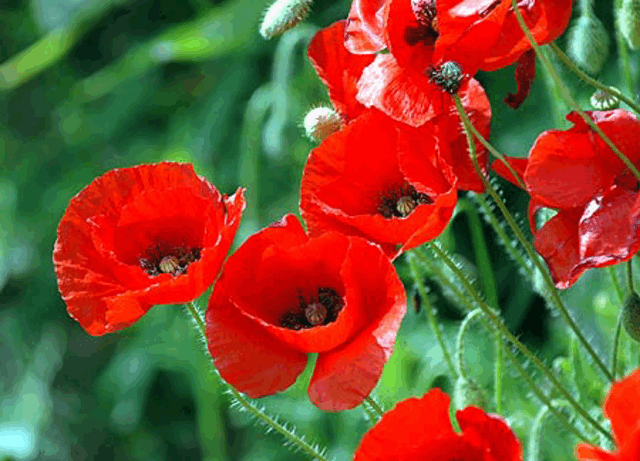 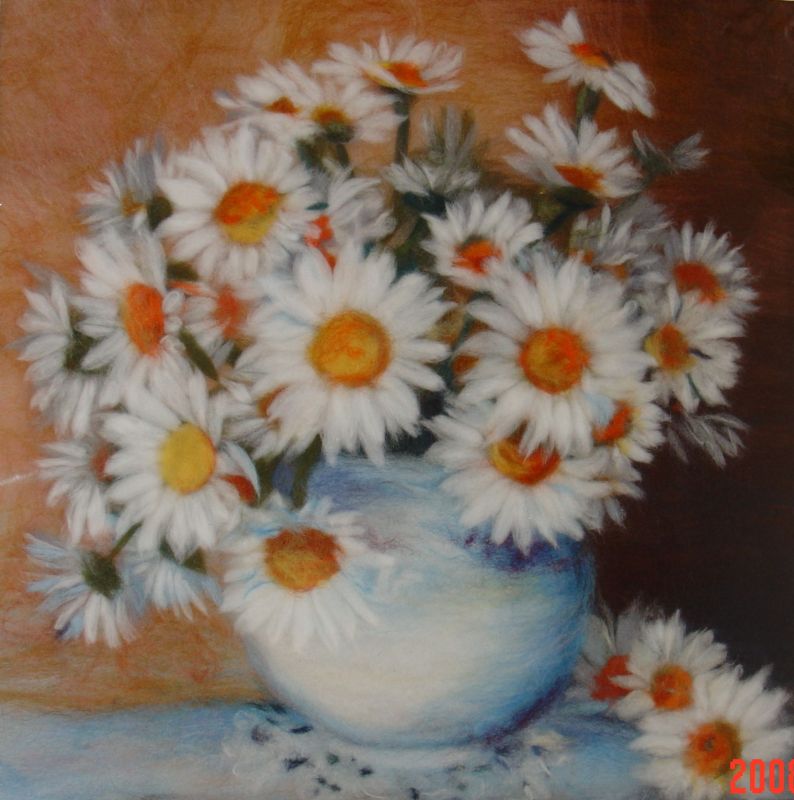 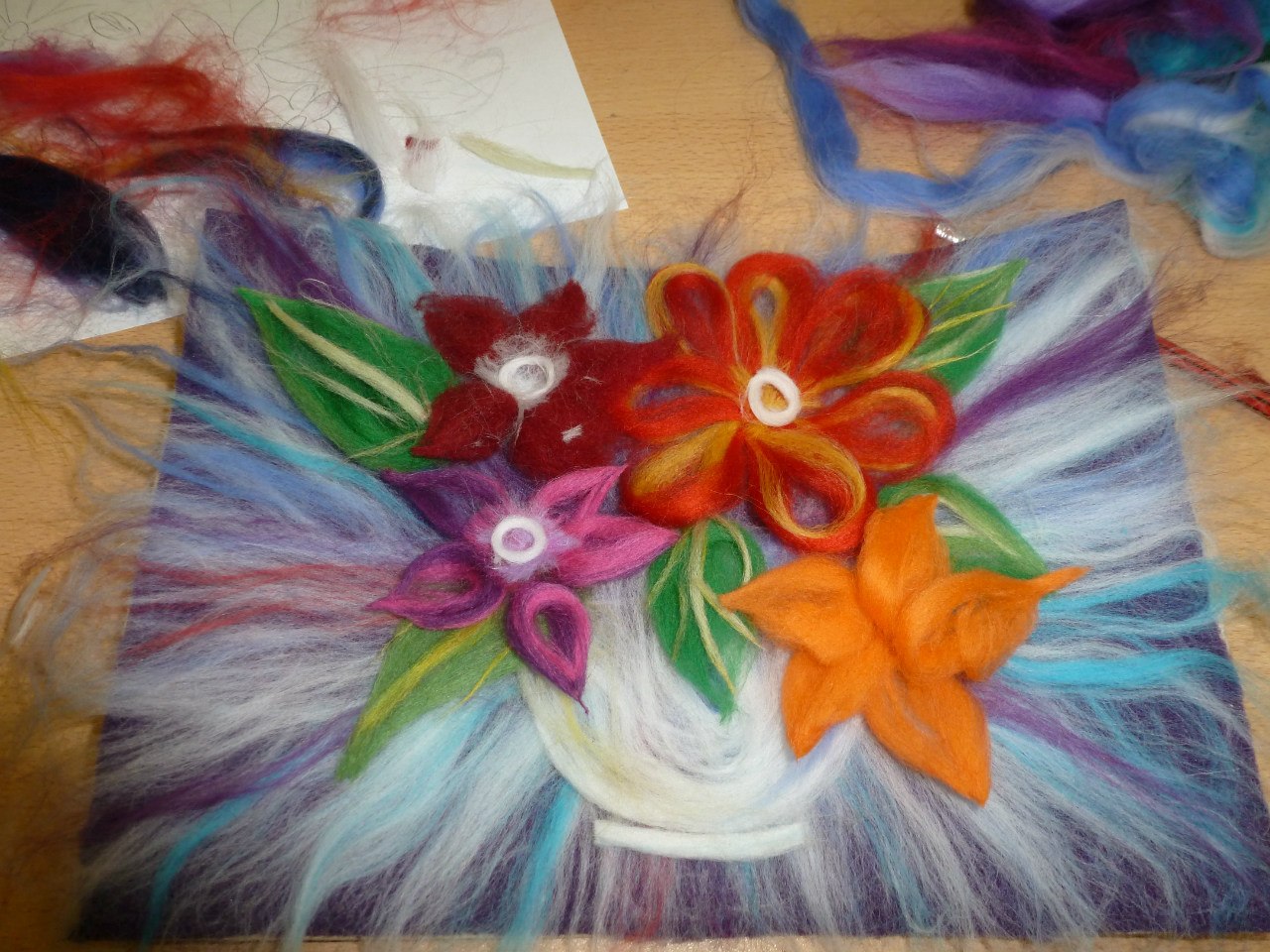 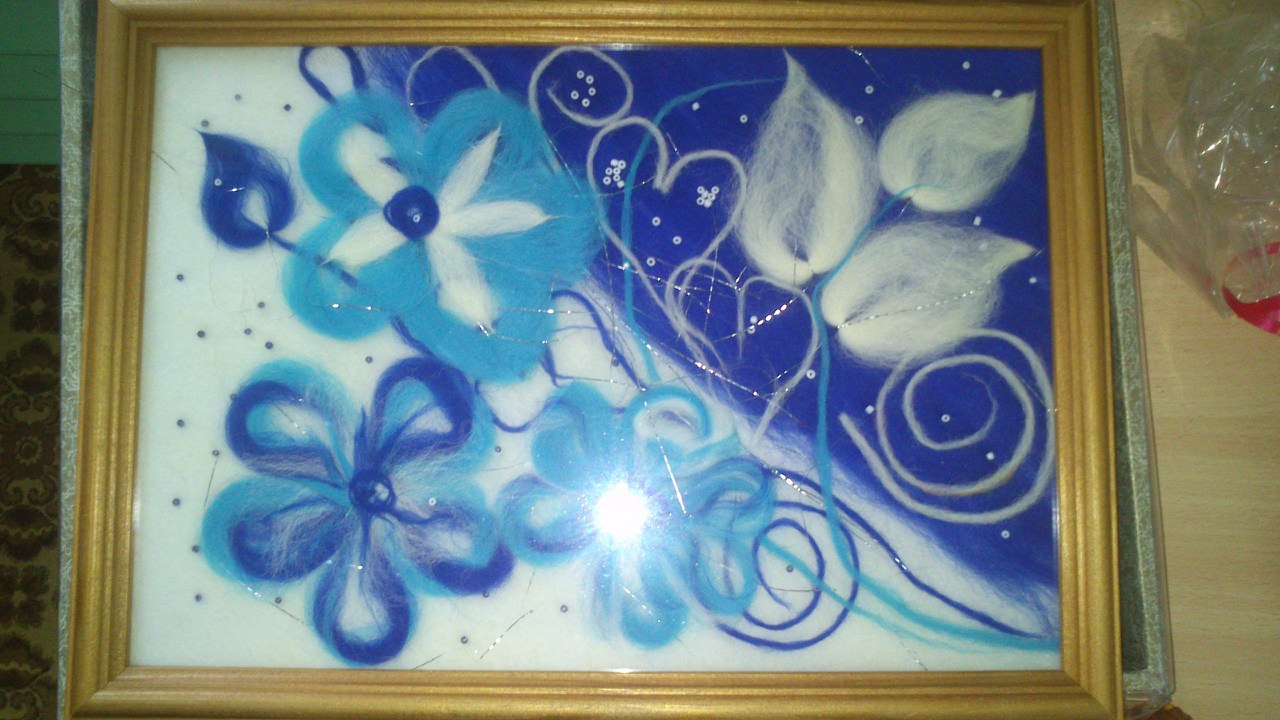 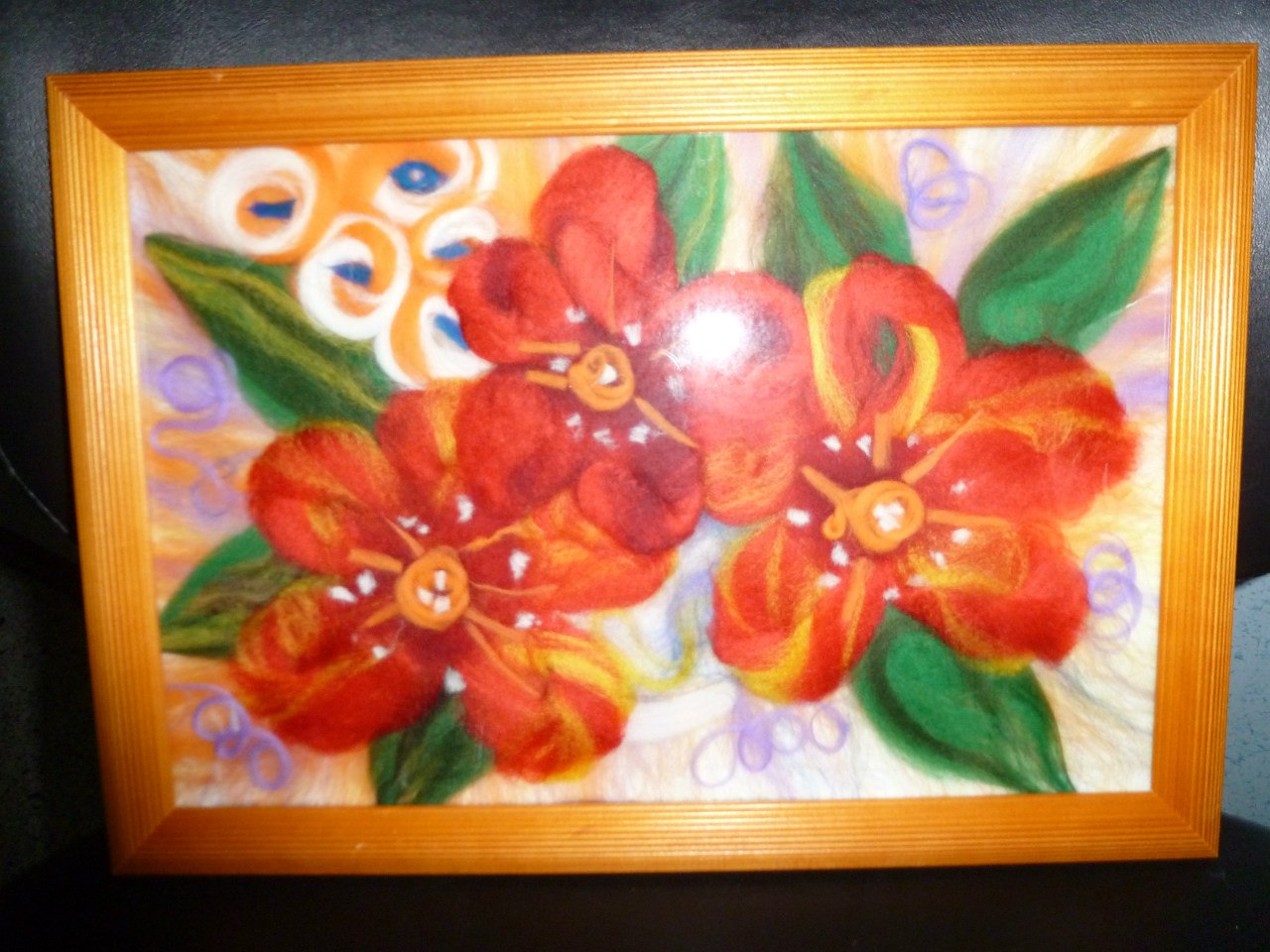 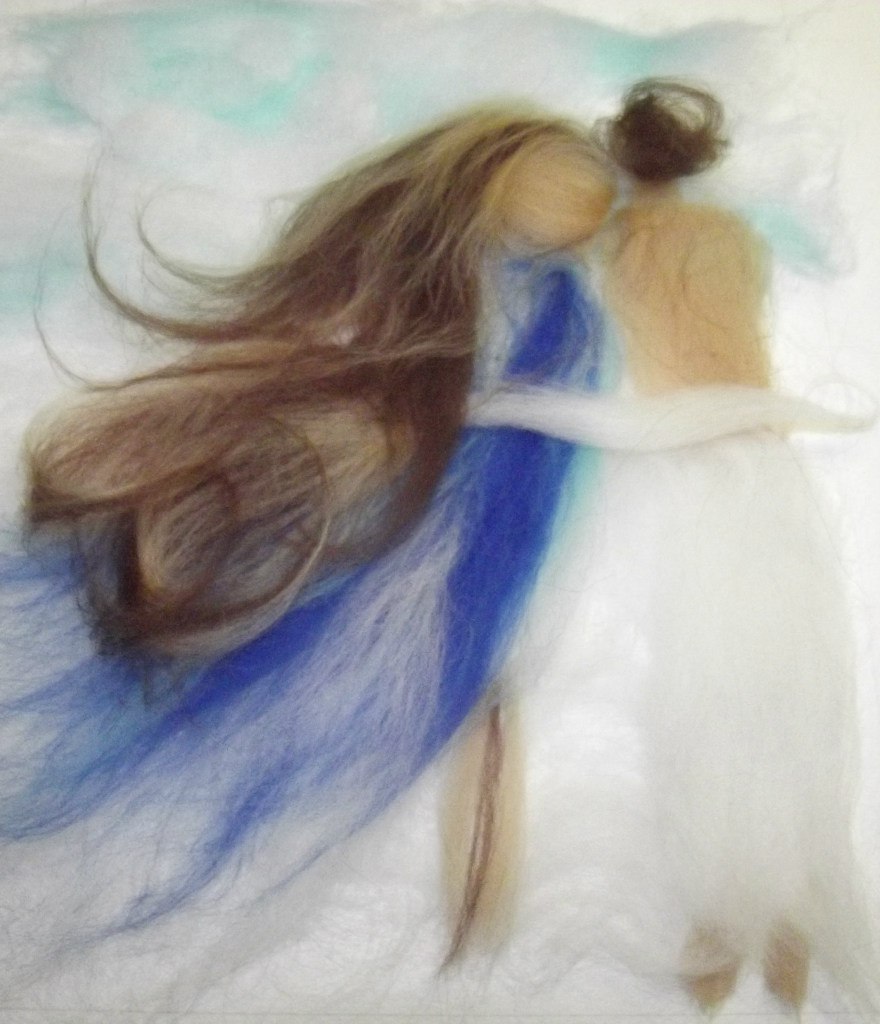 Этапы работы:
Шаг 1. По размеру подложки, вынутой из фоторамки, выкроили прямоугольник из белой фланели или фетра
Шаг 2. Фланель наклеиваем на подложку
Шаг 3. «Писать» картину начинаем сверху
Шаг 4. Отрывая от ленты шерсти тонкие пряди, выкладываем их на фон. 
Шаг 5. Фон готов
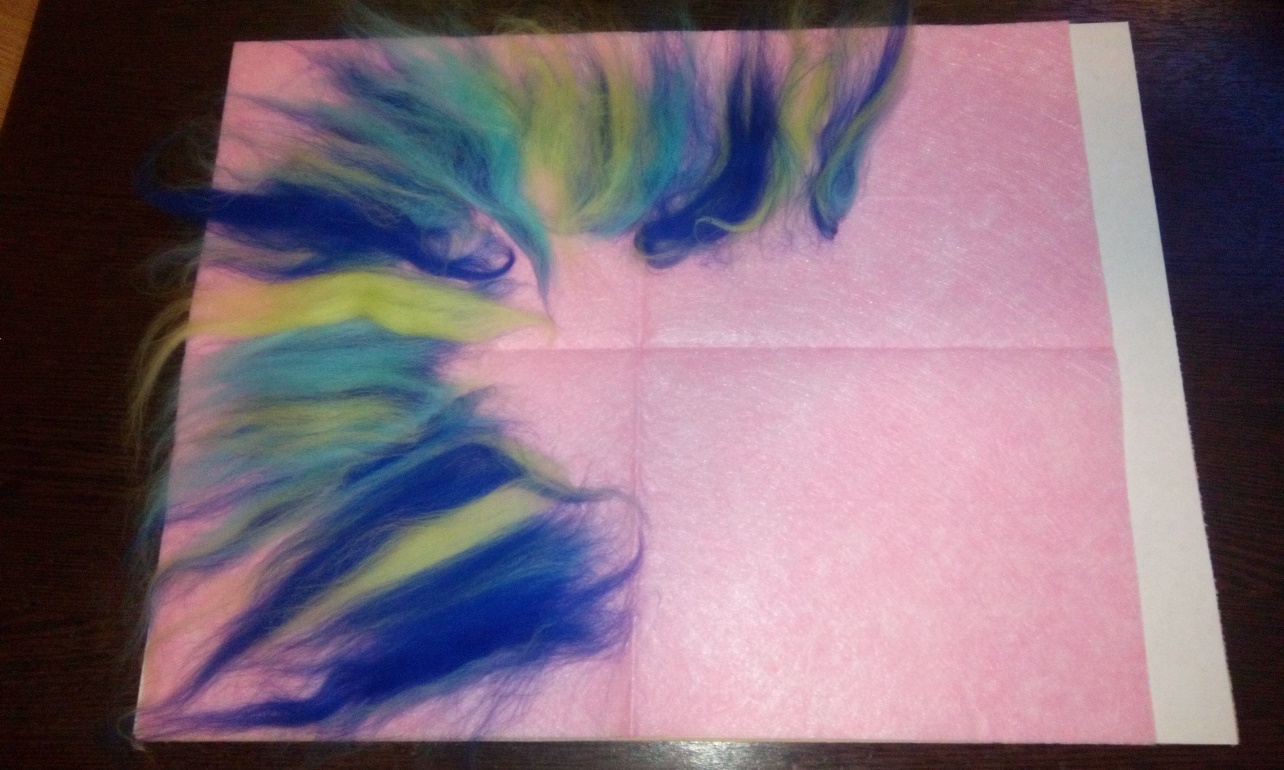 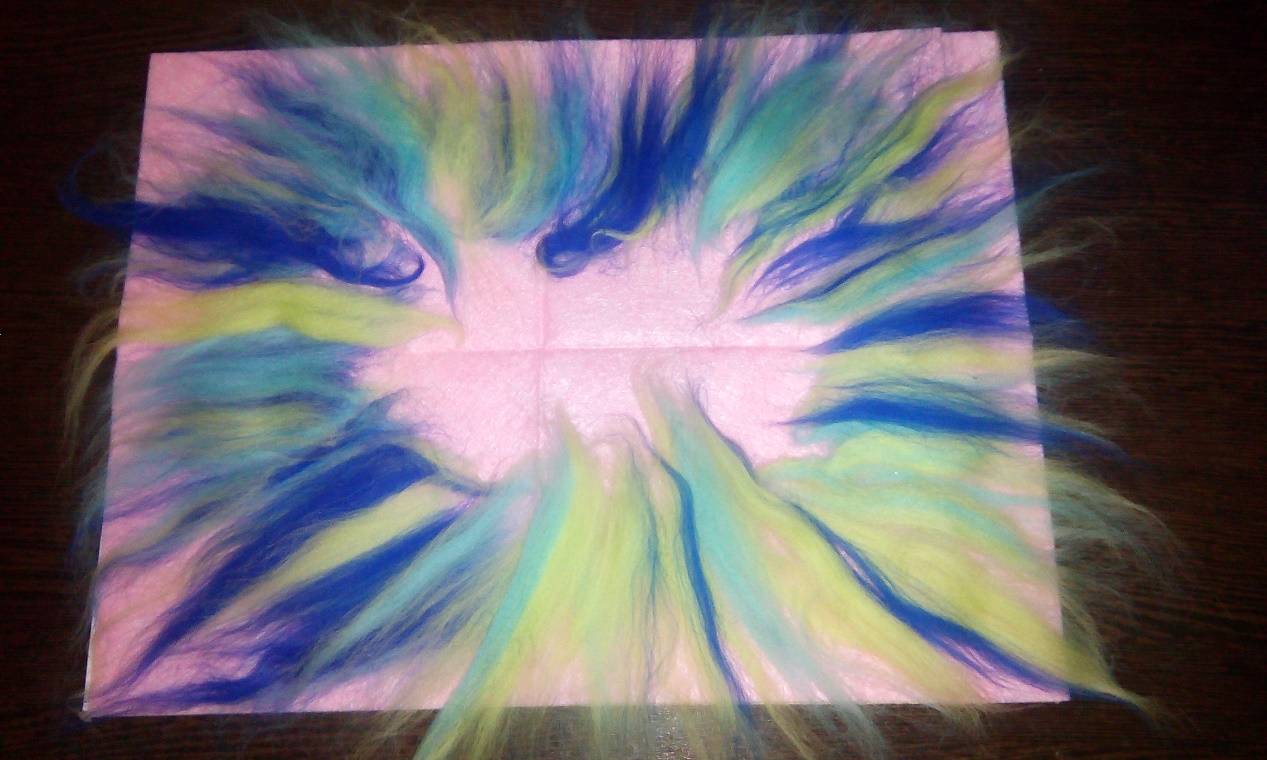 Шаг 6. Приготовили красную пряжу для лепестков
Шаг 7. Формируем лепестки, скручивая края с двух сторон. 
Шаг 8. Лепестки скрутили. 
Шаг 9. Обрезаем острые края
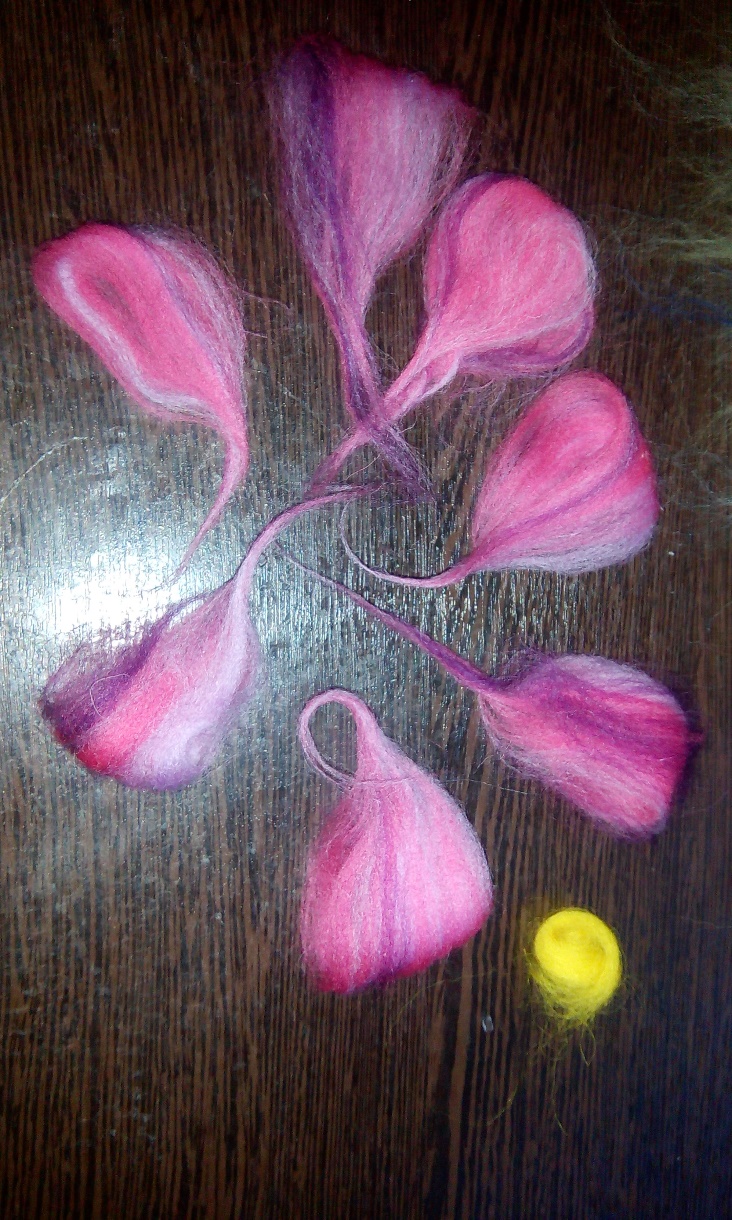 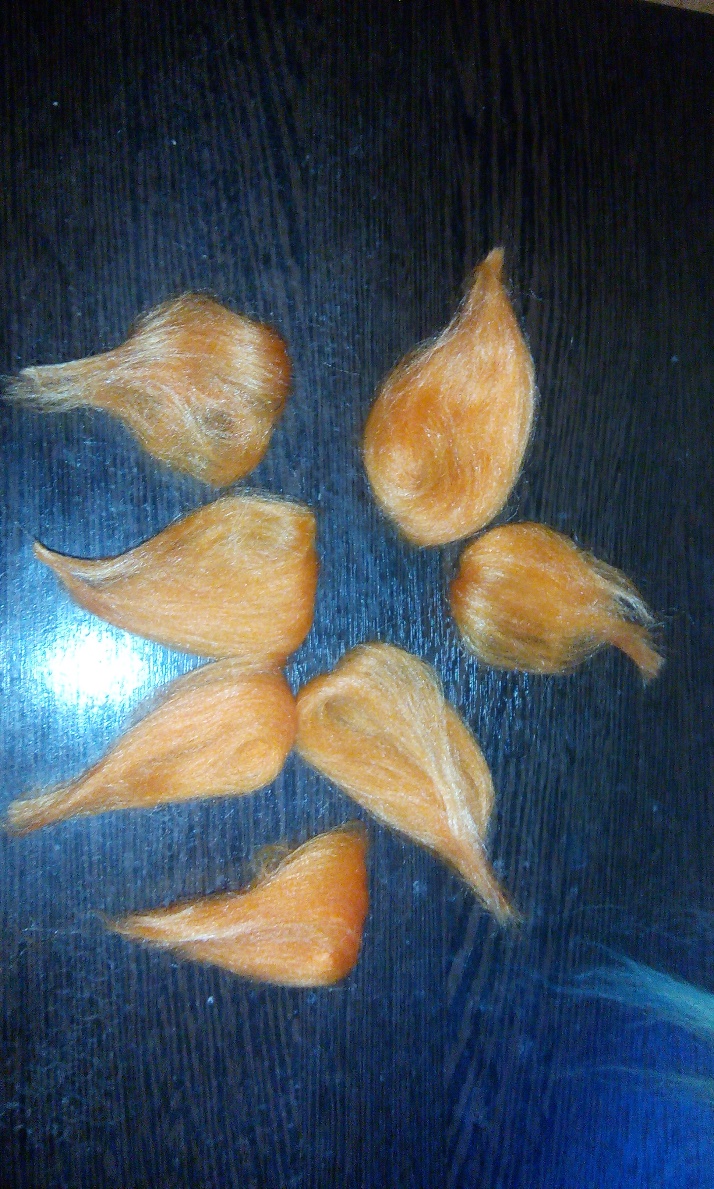 Шаг 10. Укладываем готовые лепестки на поверхность и получается вот такой цветок. 
Шаг 11. Для формирования стебелька цветка берём прядку шерсти, подкручиваем эту прядку и получаем стебелёк.
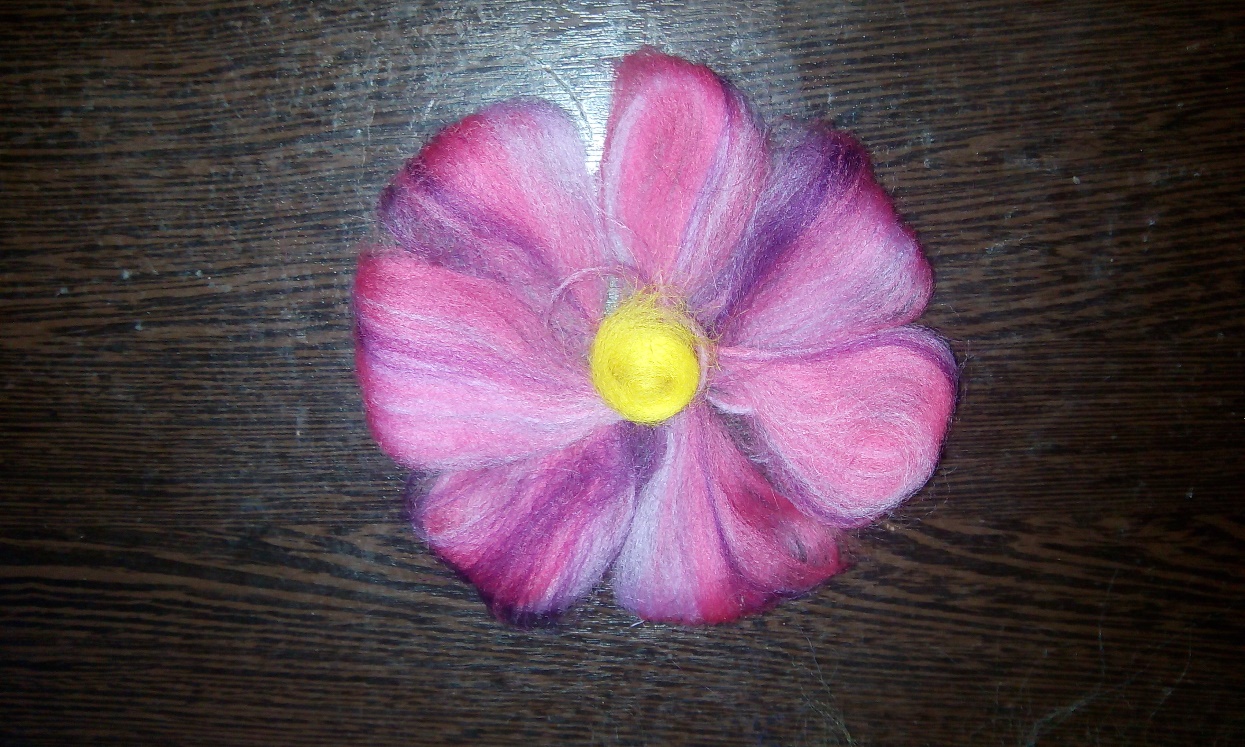 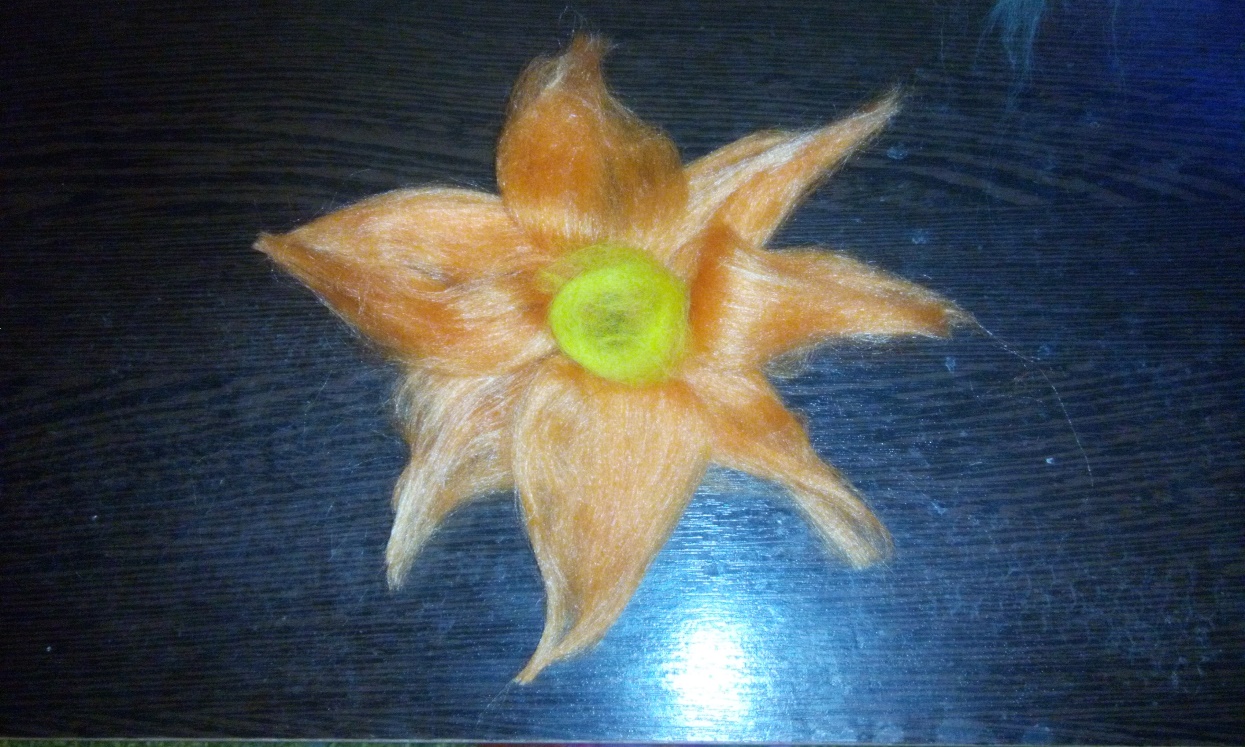 Шаг 12. Соединяем стебелёк с лепестками. 
Шаг 13. Укладываем готовый цветок на поверхность картины, очень тонкими прядями создаём травку, листья.
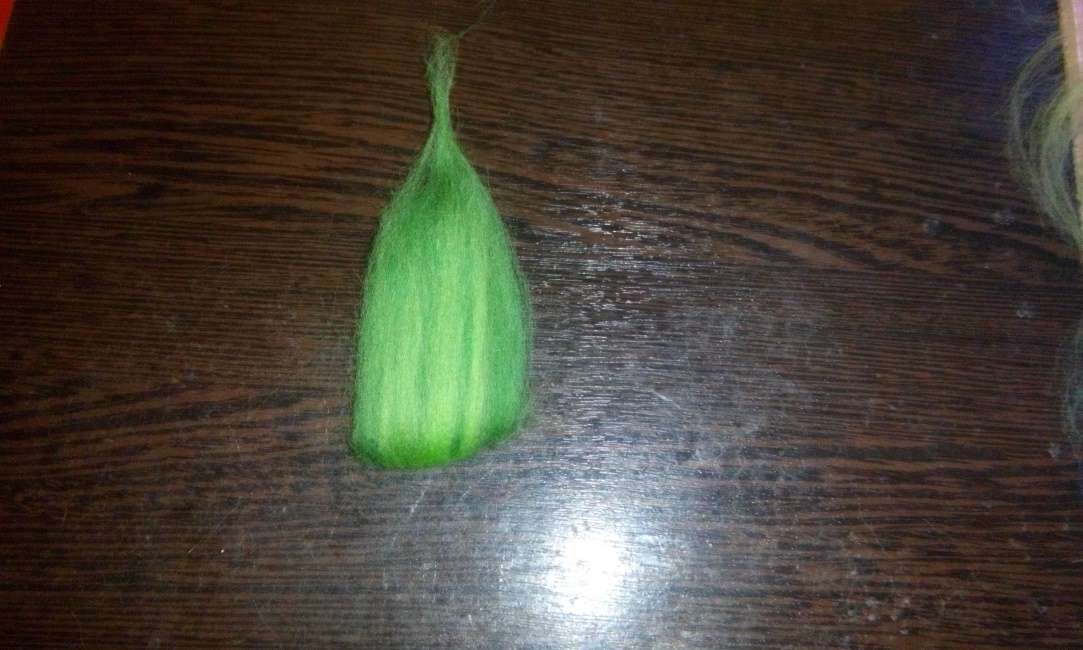 Шаг 14. Вот, что у нас получилось! 
Шаг 15. Вставляем картину в рамку. 
Шаг 16. Картина готова! 
Шаг 17. Также можно изготовить и другие картины.
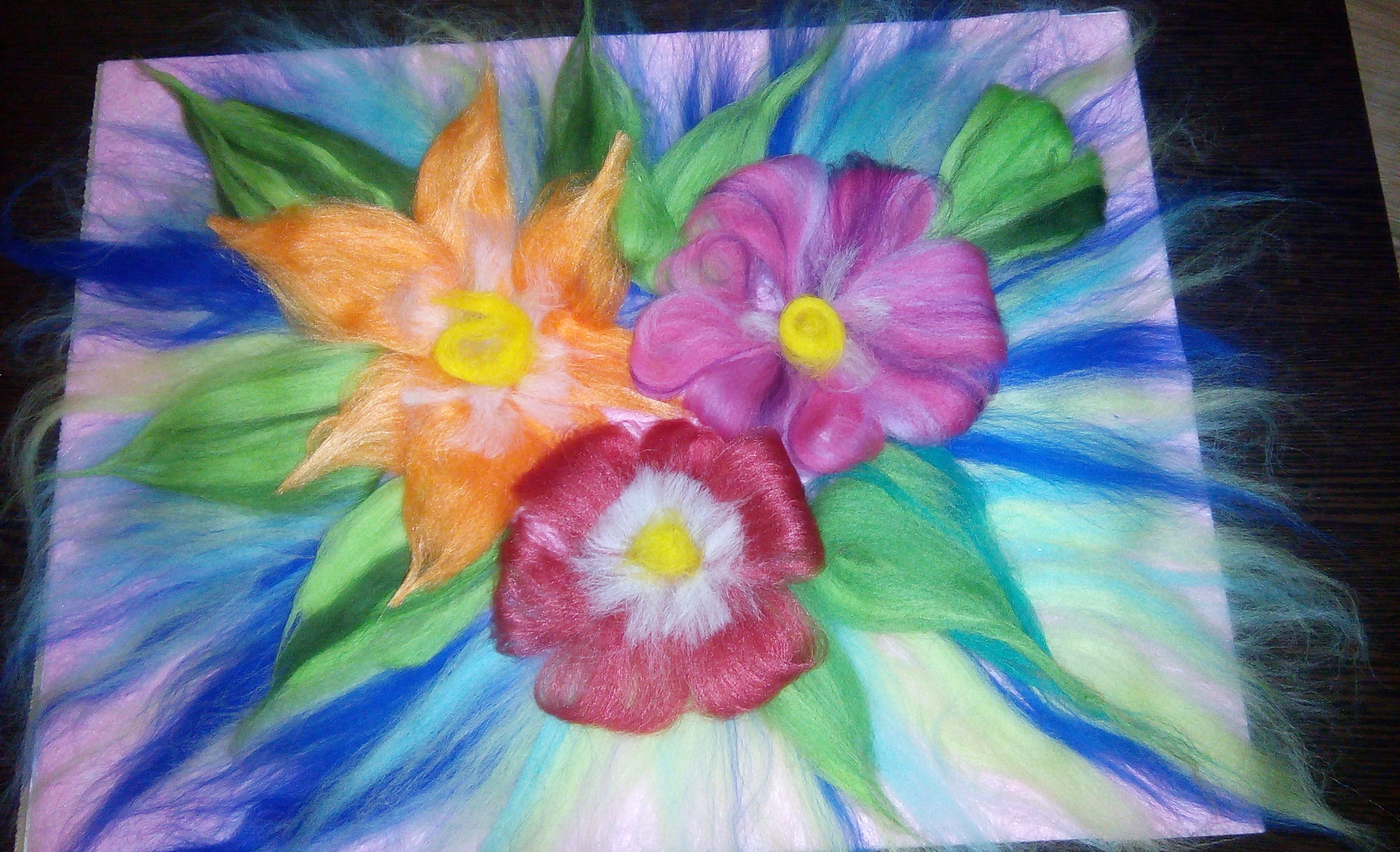 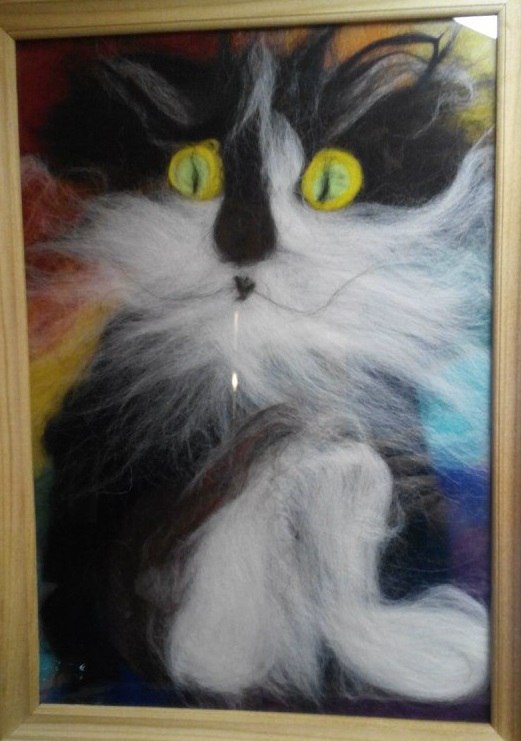 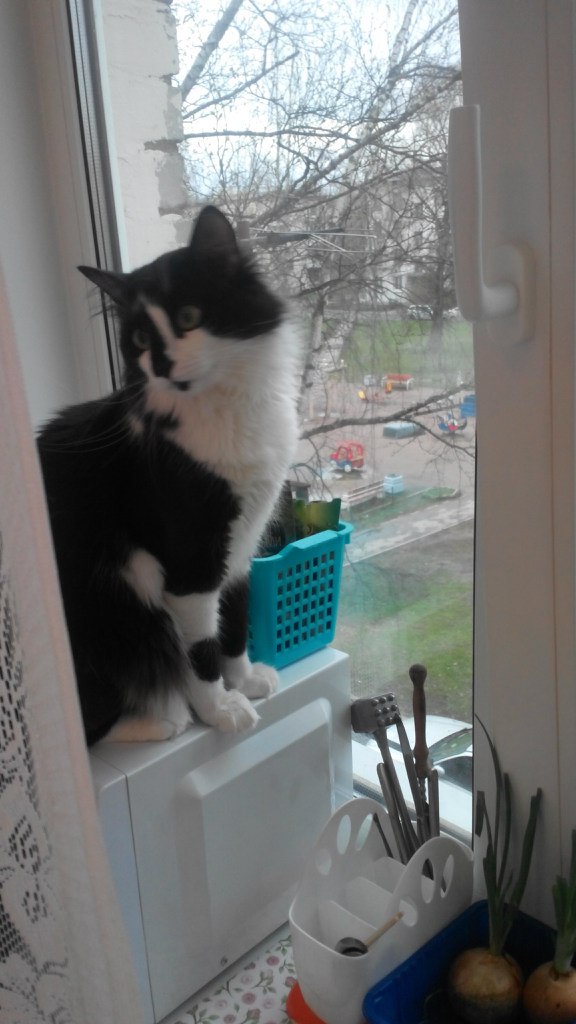 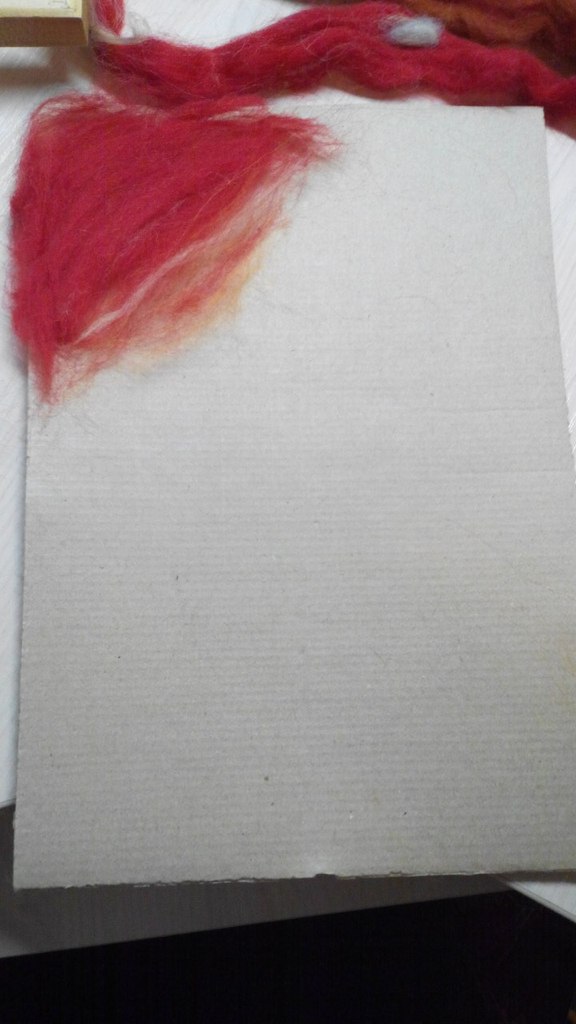 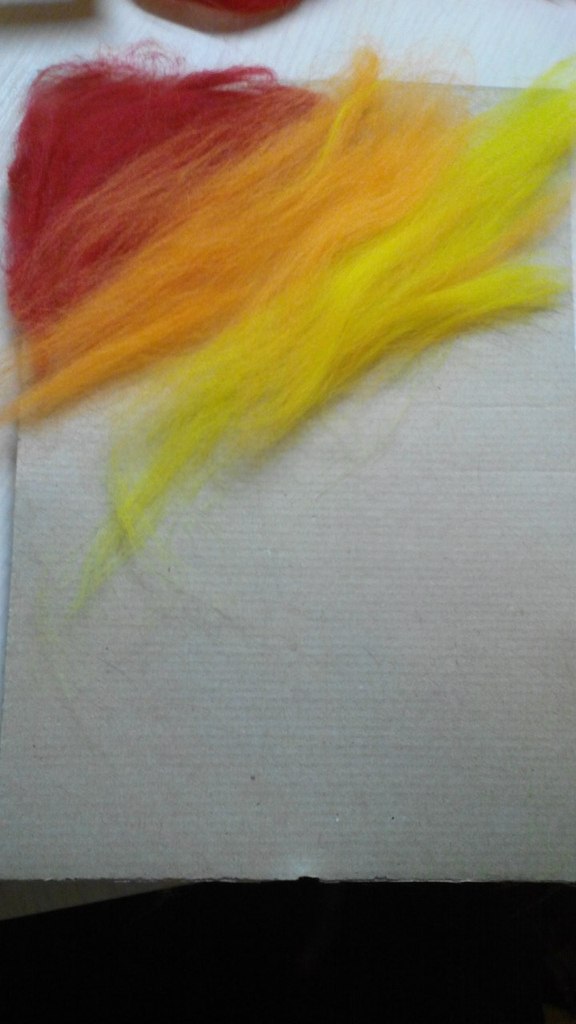 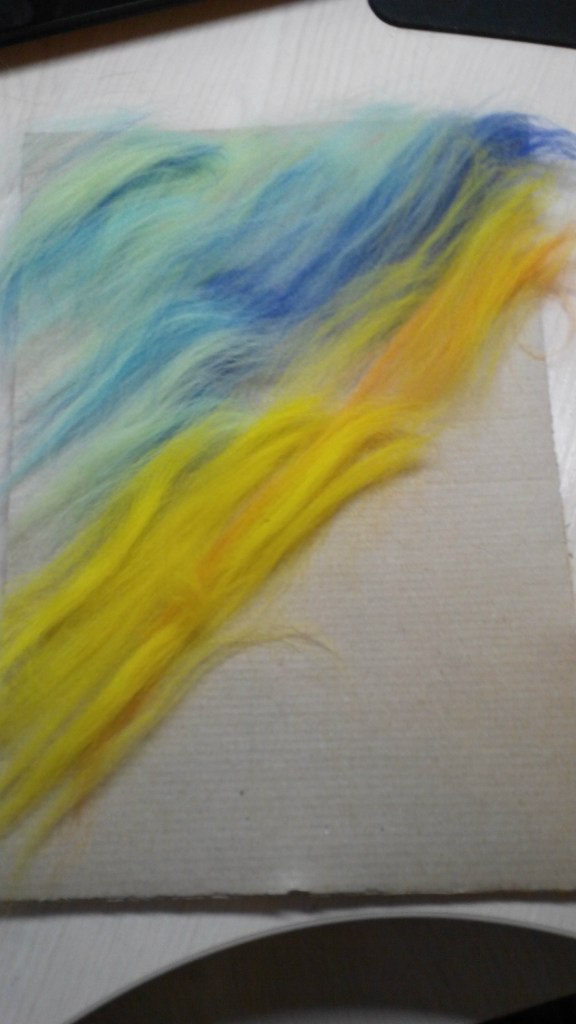 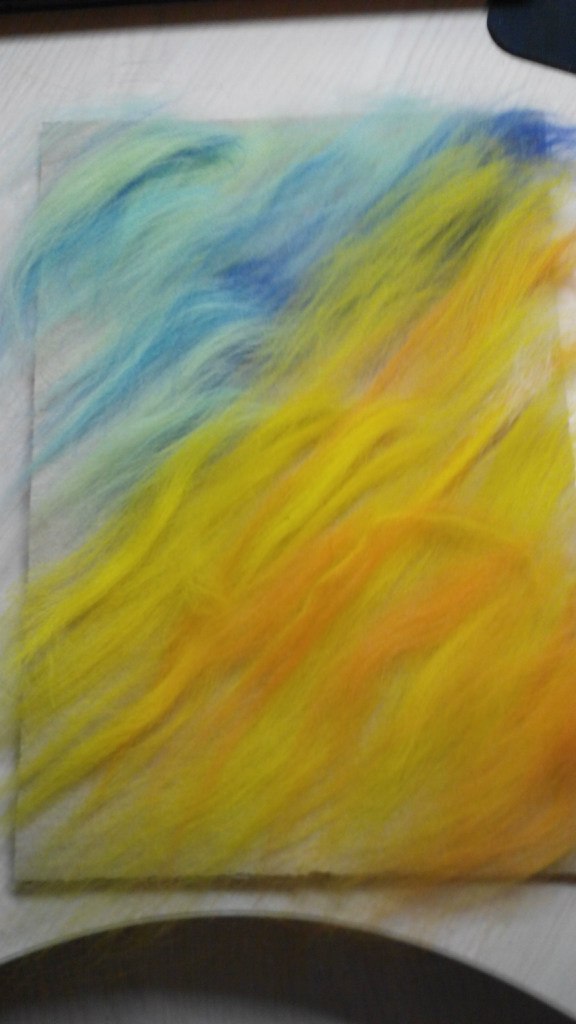 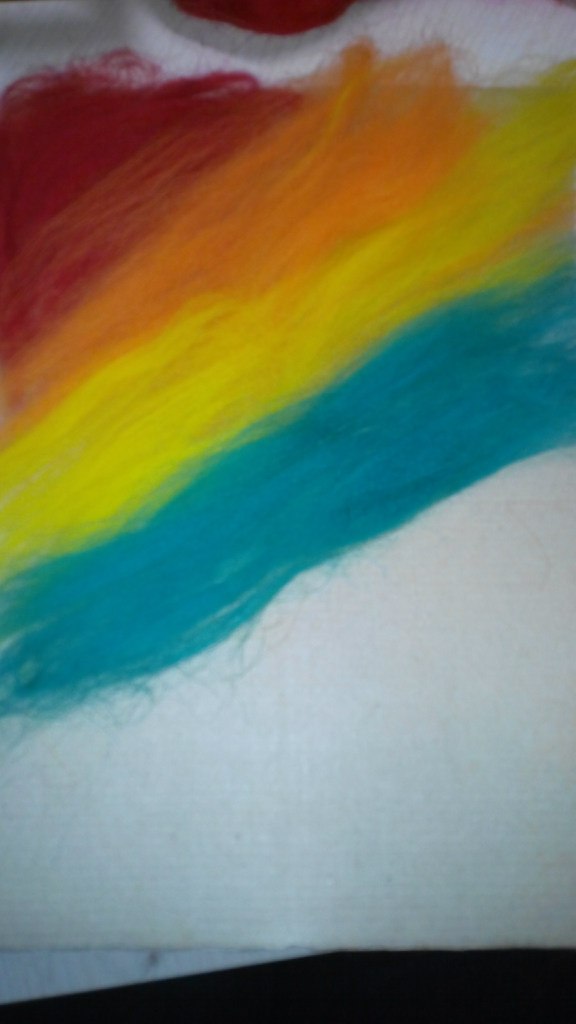 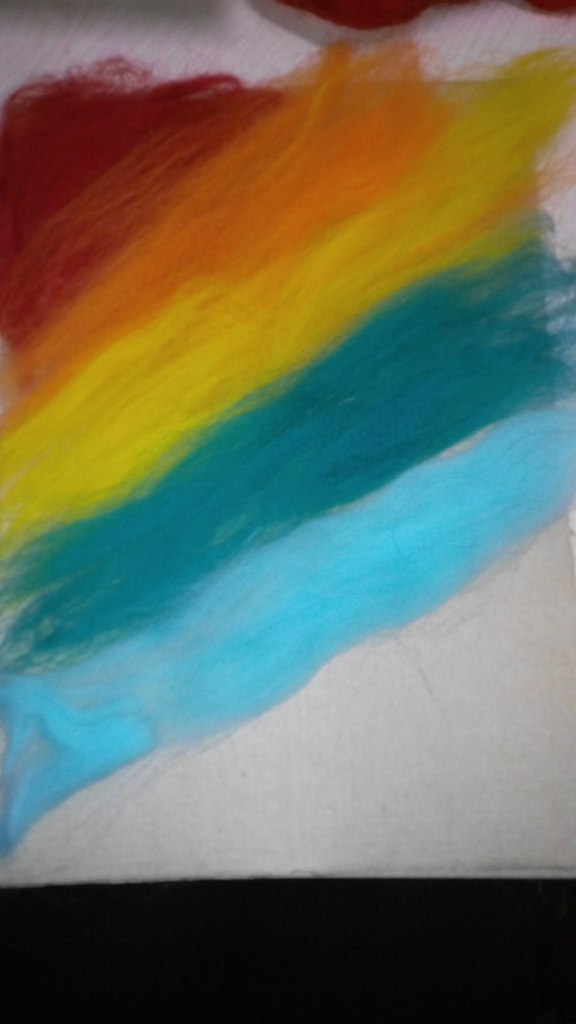 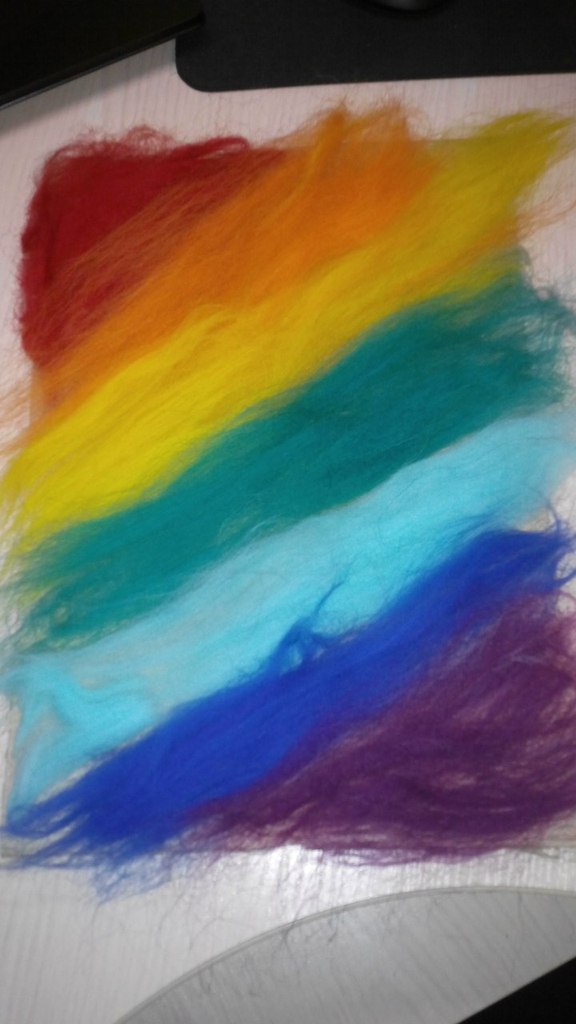 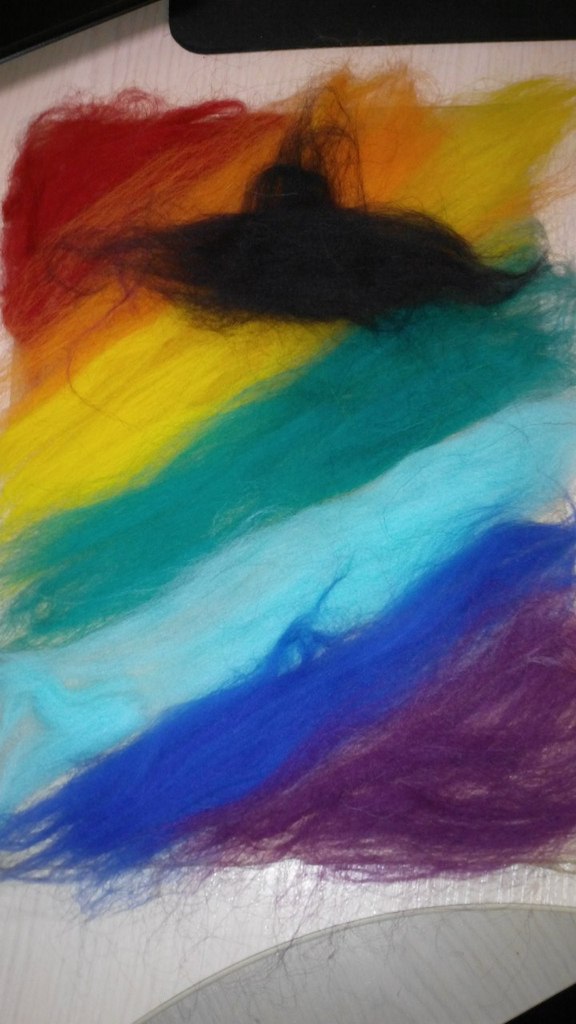 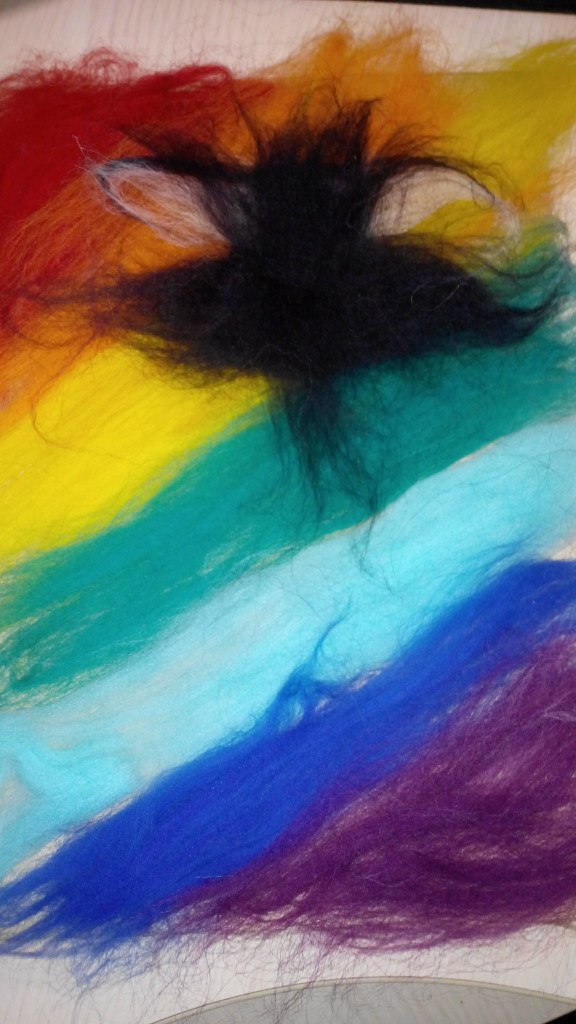 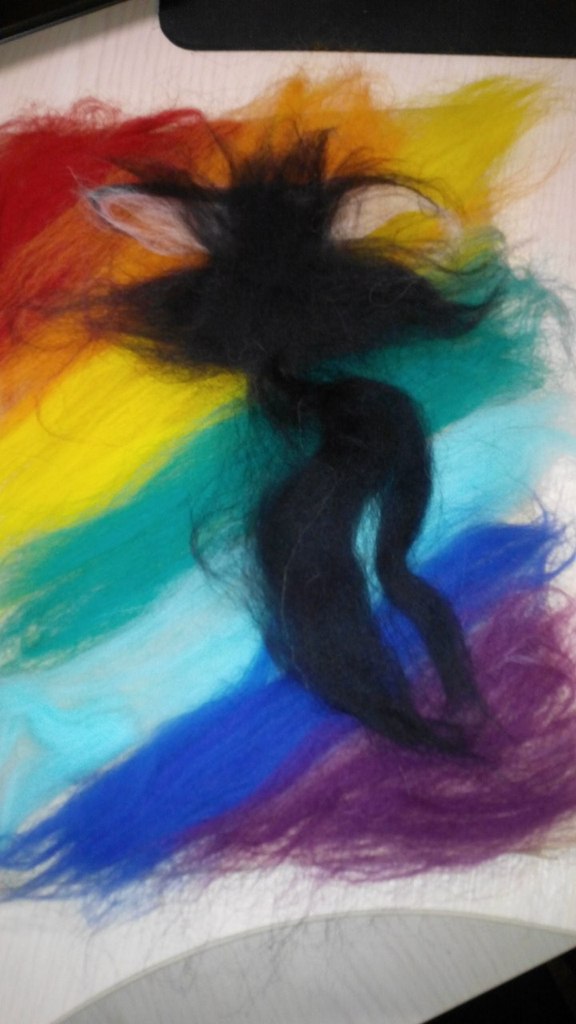 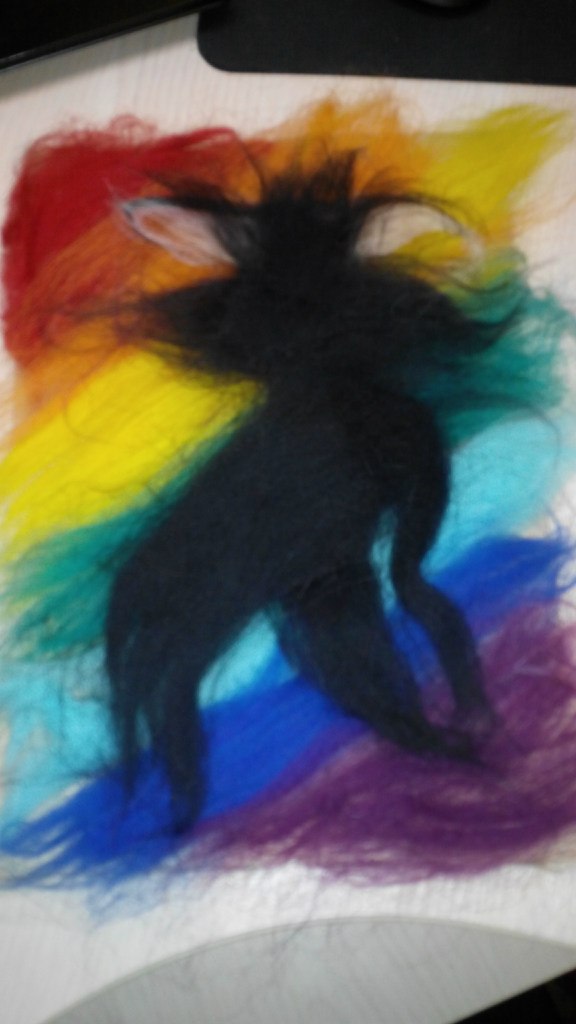 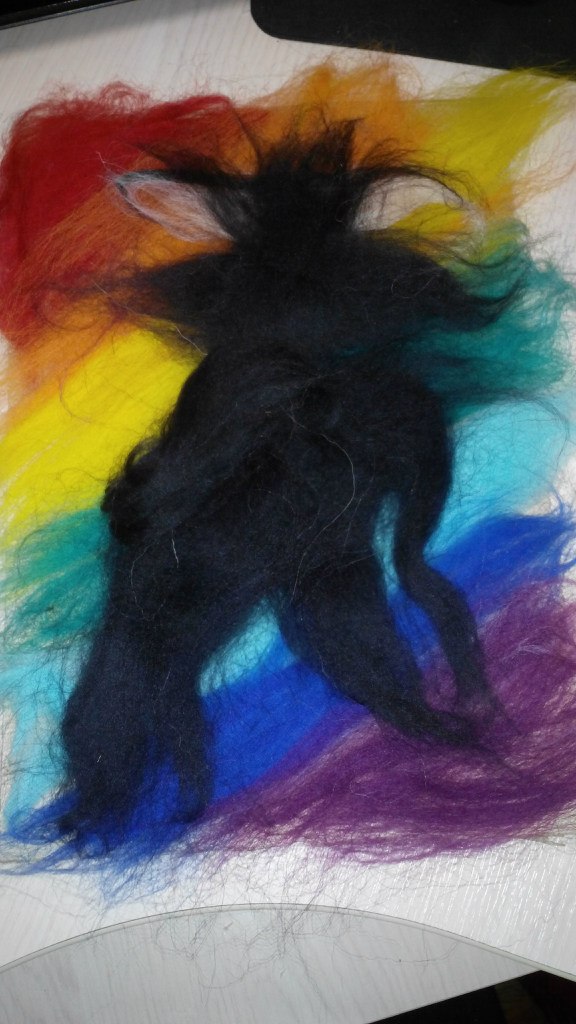 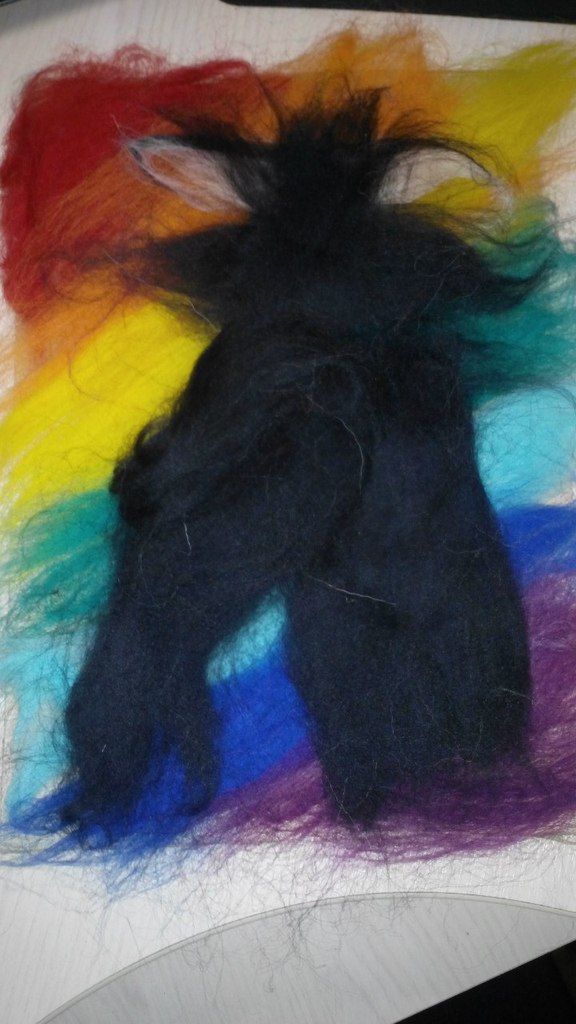 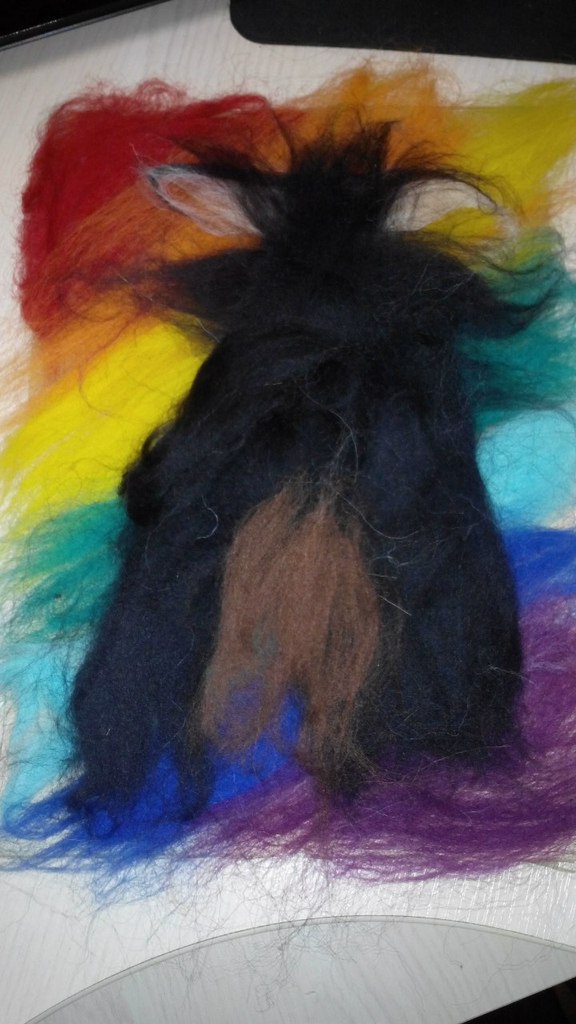 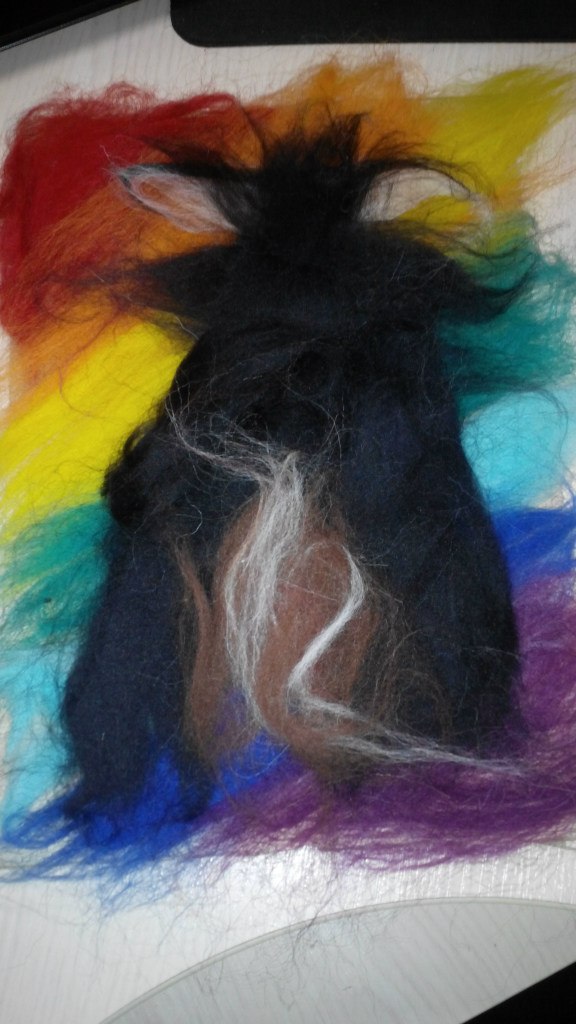 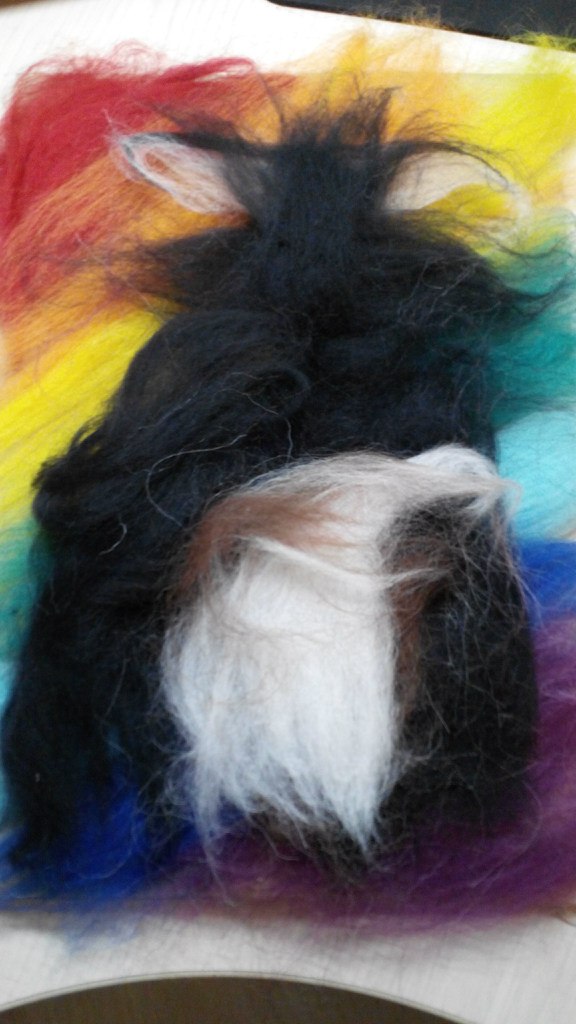 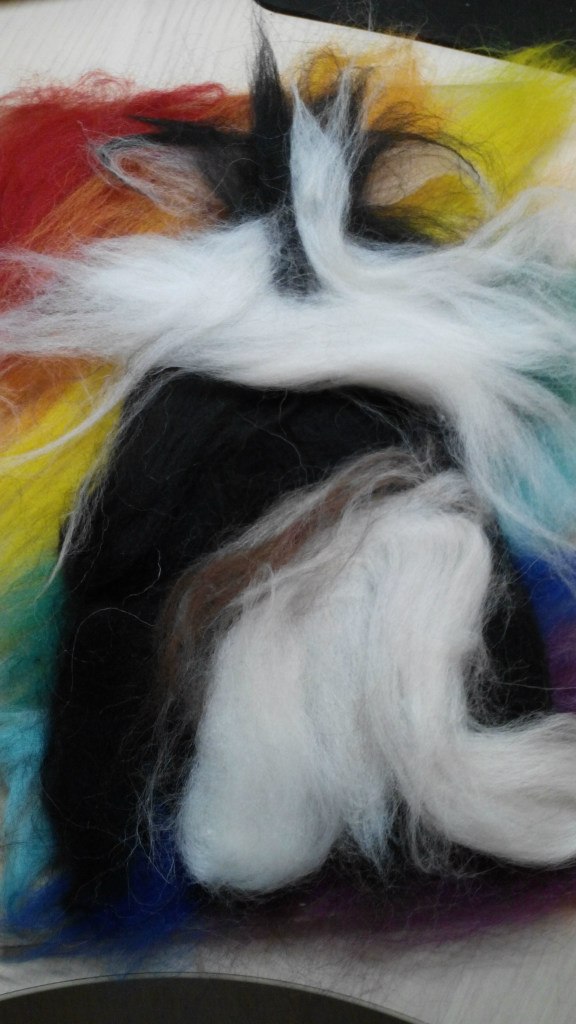 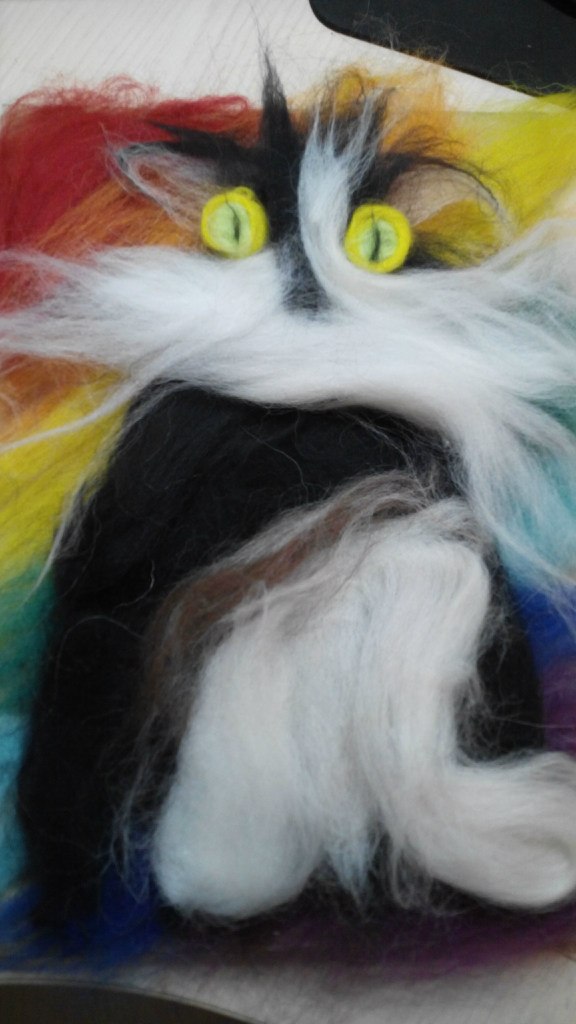 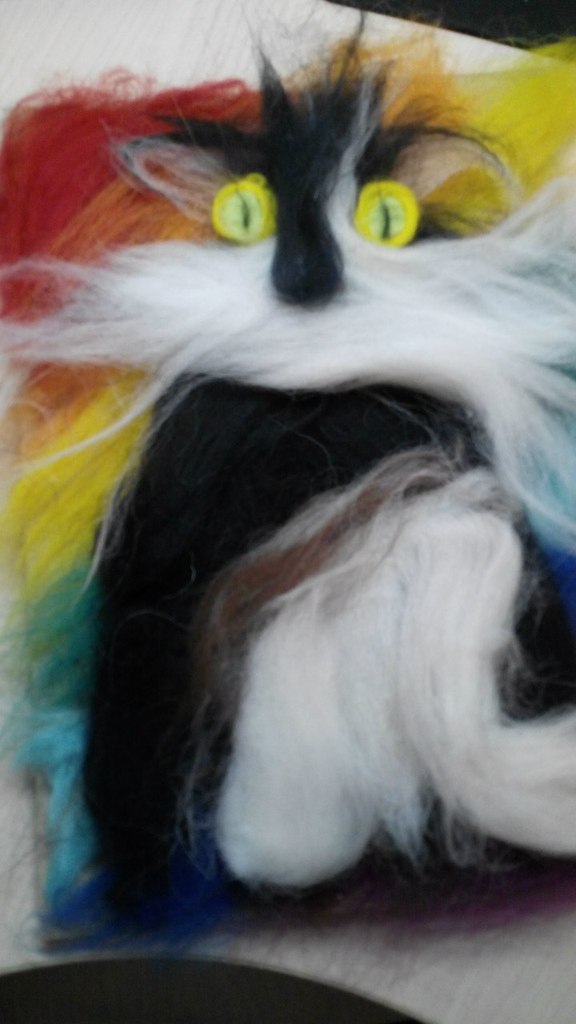 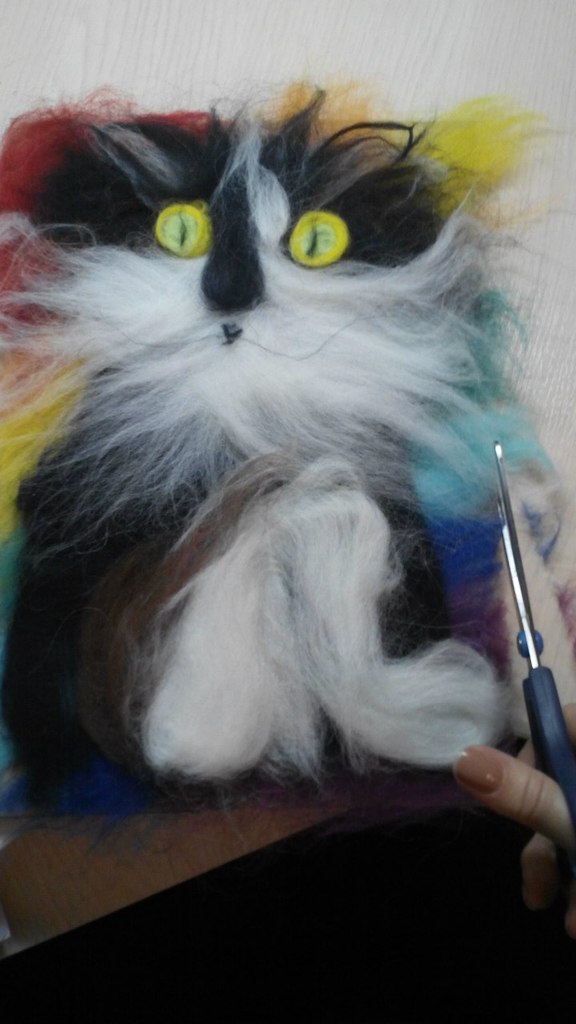